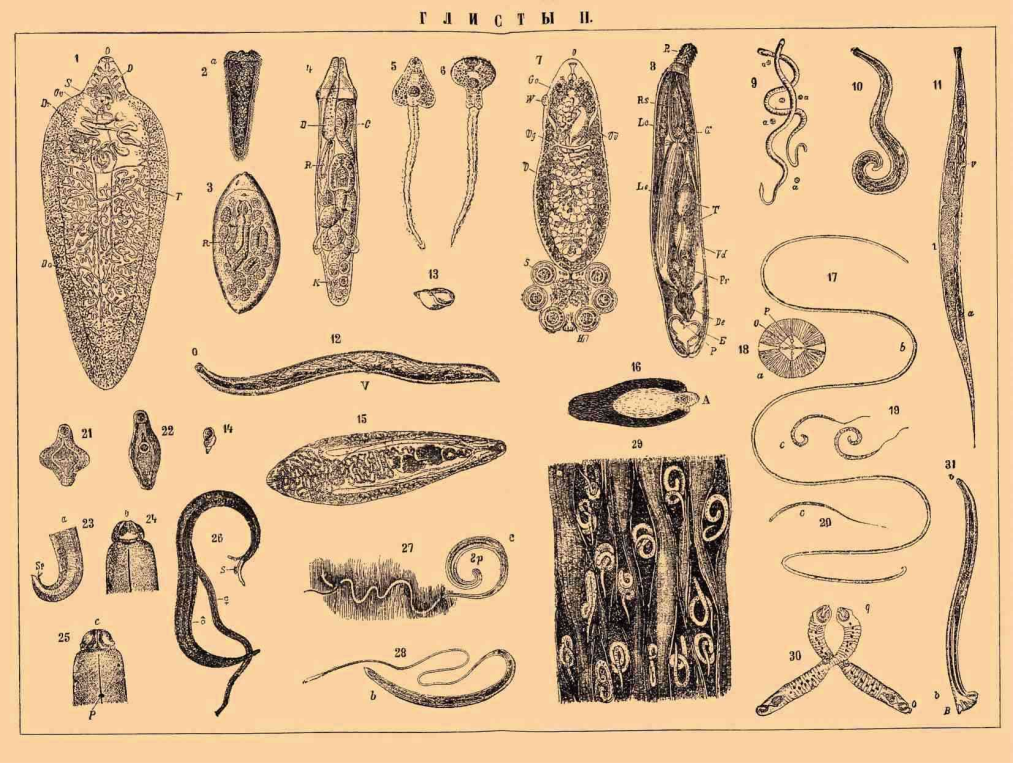 Тип Круглі черви
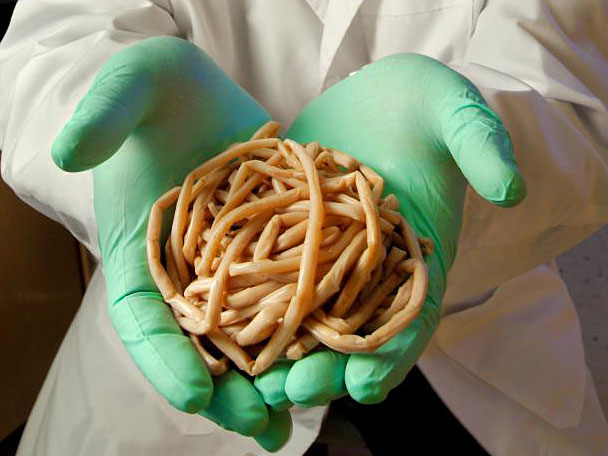 Круглі черви
ВІЛЬНОЖИВУЧІ
ПАРАЗИТИЧНІ
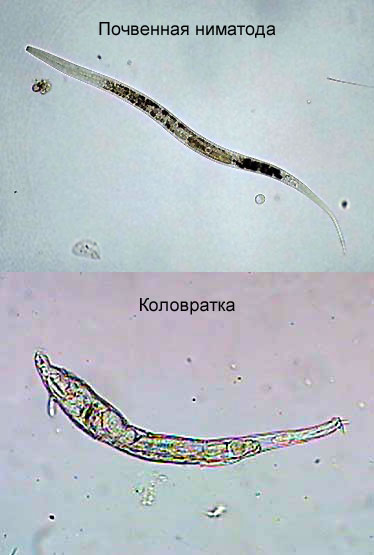 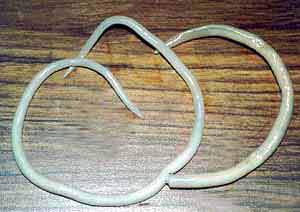 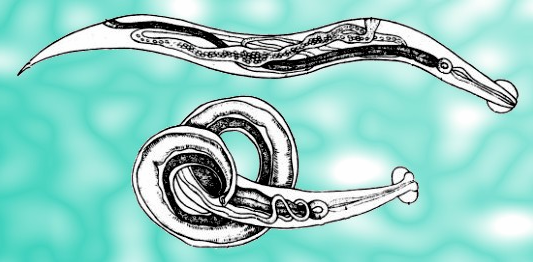 Загальна характеристика
Мають двосторонню симетрію
Тіло вкрите шкірно-м'язовим    мішком
Усередині - порожнина тіла,    заповнена рідиною
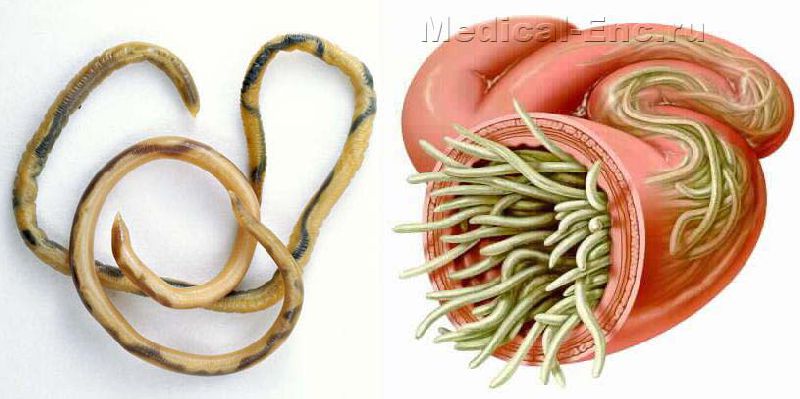 роздільностатевість;
 поява тре­тього, заднього відділу травної систе­ми і анального отвору. 
нервова система складається з навкологлоткового кільця і нервових стовбурів, сполучених поперечними перемичками.
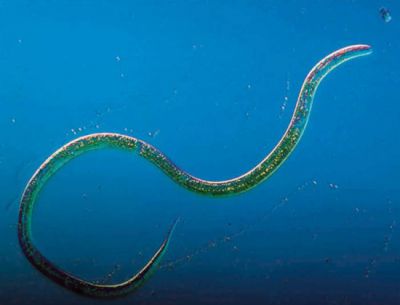 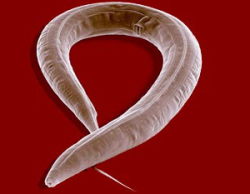 Займають всі середовища існування
Перенесення несприятливих умов у вигляді яєць;
Пересування згинанням тіла
Близько 15 тис. видів
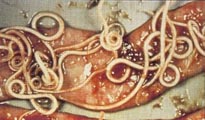 Кишечник собаки, яка загинулавід інвазії аскаридами
Основні представники
Гострик
Аскарида людська
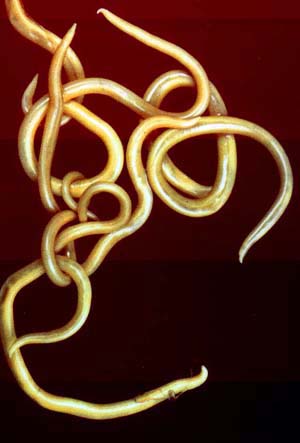 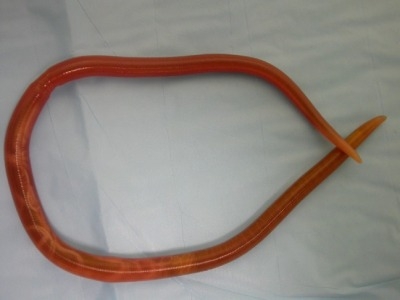 ПОПЕРЕЧНИЙ ЗРІЗ КРУГЛОГО ЧЕРВ`ЯКА
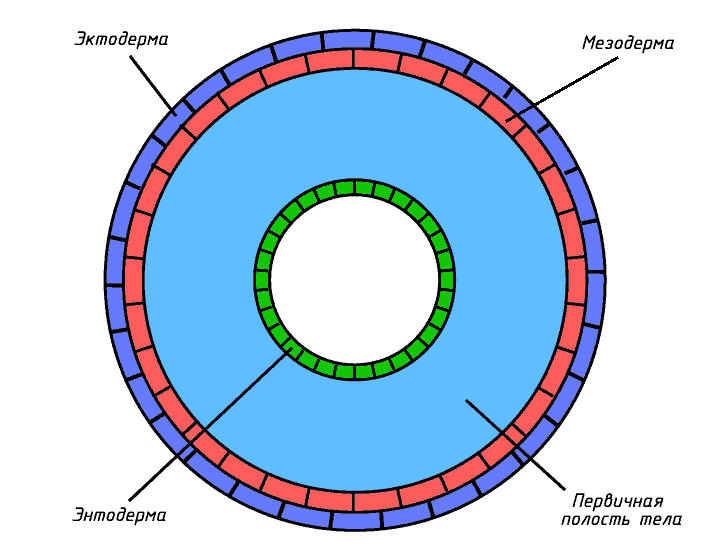 ВНУТРІШНЯ БУДОВА АСКАРИДИ
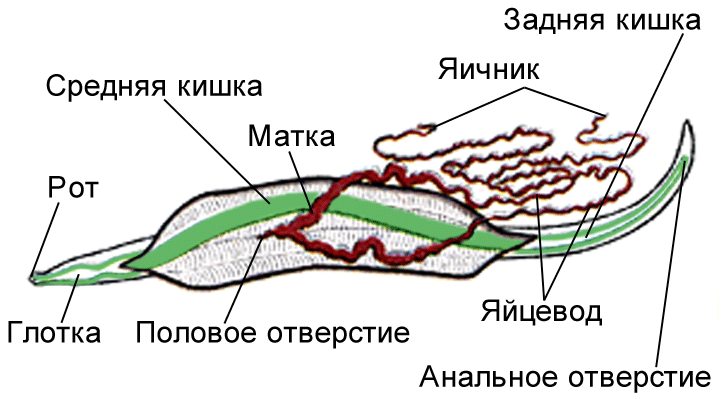 Життєвий цикл
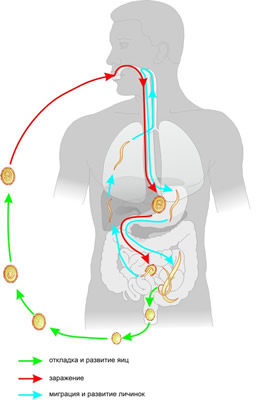 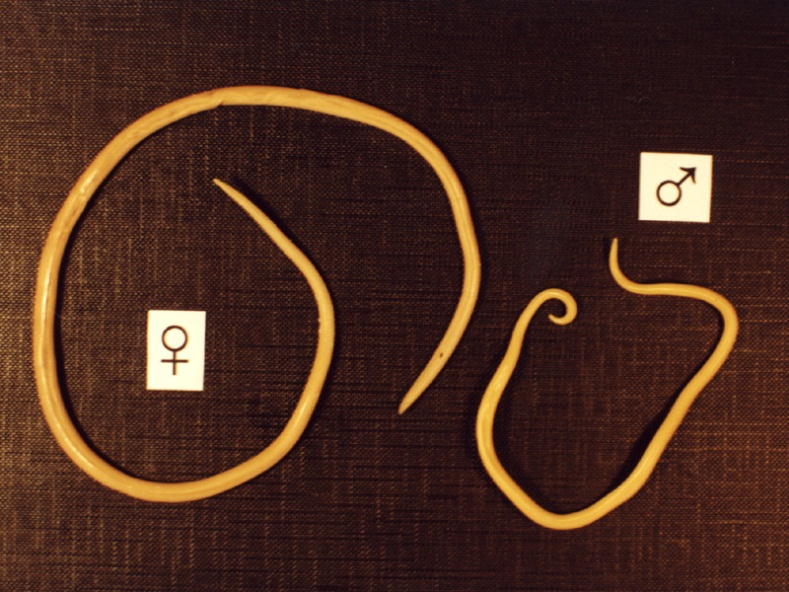 Пристосування до паразитичного способу життя:
Величезна плодючість (кілька сотень тисяч яєць на добу) 
Відсутність органів травлення (іноді)
Складний життєвий цикл 
Органи прикріплення
Гермафродити
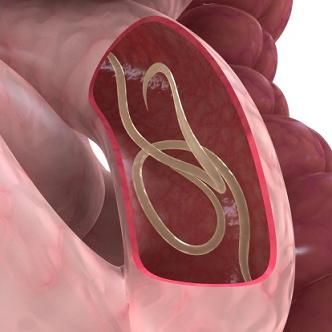 Профілактика
Мити руки, овочі і фрукти перед їжею.
Завжди кип'ятити воду з відкритих водойм перед вживанням.
Не брати в природі рослини в рот.
Ретельно проварювати і прожарювати їжу.
Знищувати мух і тарганів.
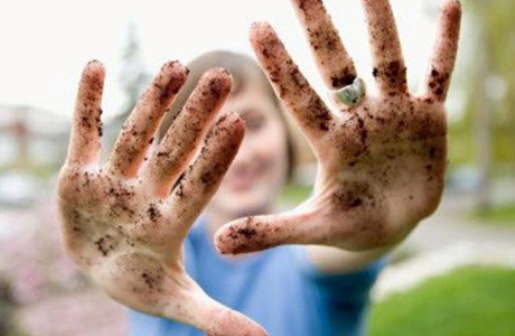 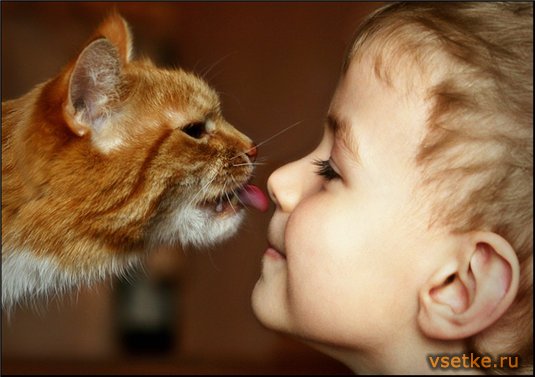 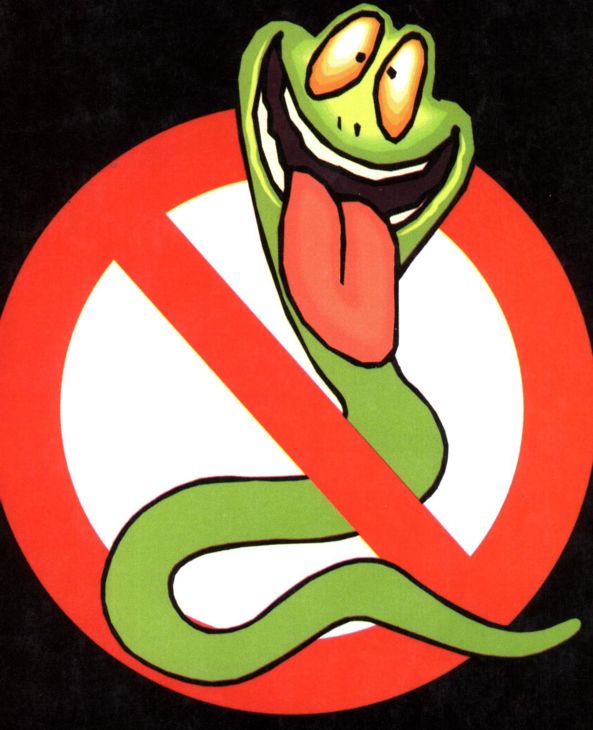 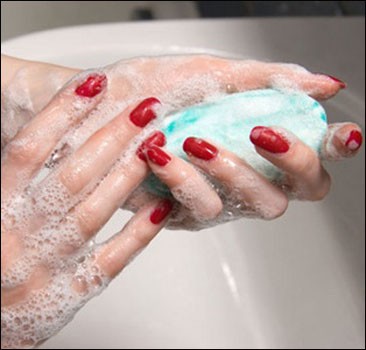 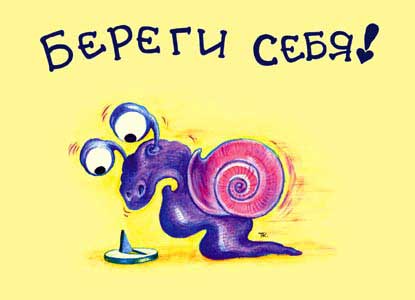 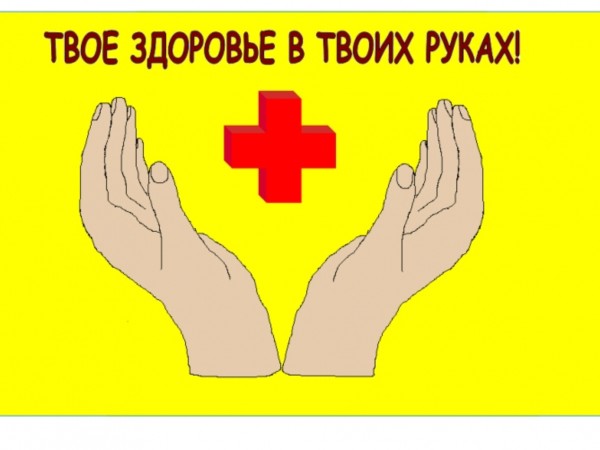